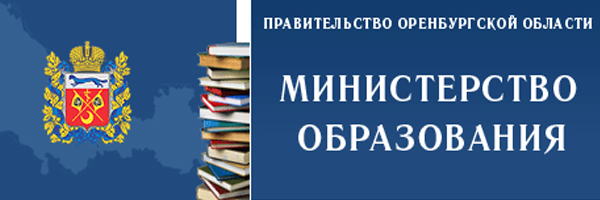 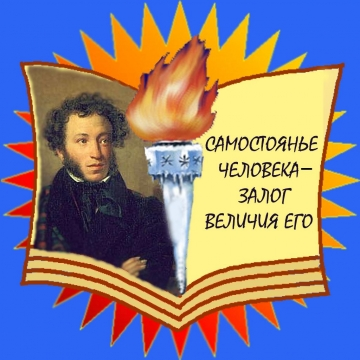 Муниципальное общеобразовательное автономное  учреждение
 города Бузулука «Средняя общеобразовательная школа 
№ 6 им. А.С. Пушкина
ПРОЕКТИРОВАНИЕ УЧЕБНОГО ПЛАНА ФГОС СРЕДНЕГО ОБЩЕГО ОБРАЗОВАНИЯ
Зам. директора по УР 
МОАУ «СОШ №6» 
Арцибасова С.Н.
г. Бузулук, 2020 г.
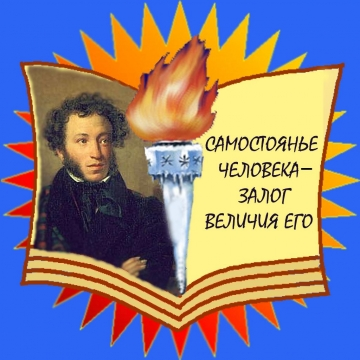 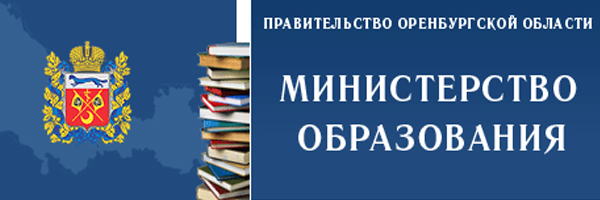 СТАТЬЯ 2 ФЕДЕРАЛЬНОГО ЗАКОНА ОТ 29 ДЕКАБРЯ 2012 ГОДА № 273-ФЗ «ОБ ОБРАЗОВАНИИ В РОССИЙСКОЙ ФЕДЕРАЦИИ»
Для целей настоящего Федерального закона применяются следующие основные понятия:
УЧЕБНЫЙ ПЛАН 
документ, который определяет перечень, трудоемкость, последовательность и распределение по периодам обучения учебных предметов, курсов, дисциплин (модулей), практики, иных видов учебной деятельности и, если иное не установлено настоящим Федеральным законом, формы промежуточной аттестации обучающихся. 
ИНДИВИДУАЛЬНЫЙ УЧЕБНЫЙ ПЛАН 
учебный план, обеспечивающий освоение образовательной программы на основе индивидуализации ее содержания с учетом особенностей и образовательных потребностей конкретного обучающегося. 
НАПРАВЛЕННОСТЬ (ПРОФИЛЬ) ОБРАЗОВАНИЯ
ориентация образовательной программы на конкретные области знания и (или) виды деятельности, определяющая ее предметно-тематическое содержание, преобладающие виды учебной деятельности обучающегося и требования к результатам освоения образовательной программы;
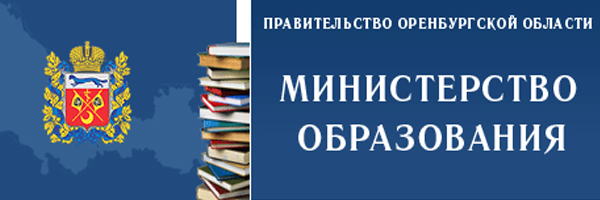 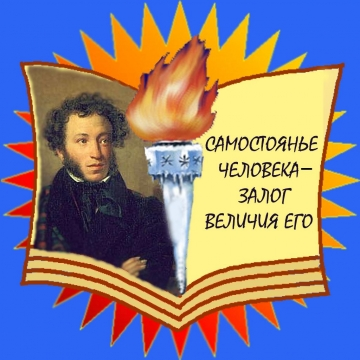 НОРМАТИВНЫЕ ДОКУМЕНТЫ ДЛЯ ПРОЕКТИРОВАНИЯ УЧЕБНОГО ПЛАНА ОБРАЗОВАТЕЛЬНОЙ ОРГАНИЗАЦИИ
Федеральный закон от 29 декабря 2012 года № 273-ФЗ «Об образовании в Российской Федерации»; 

Приказ Министерства образования и науки РФ от 17 мая 2012 г. N 413 "Об утверждении федерального государственного образовательного стандарта среднего общего образования" (с изменениями и дополнениями);

СанПиН 2.4.2.2821-10 «Санитарно-эпидемиологические требования к условиям и организации обучения в общеобразовательных учреждениях»  Об утверждении СанПиН 2.4.2.2821-10(с изменениями на 22 мая 2019 года);

Приказ Министерства образования и науки РФ от 29 июня 2017 г. №613 «О внесении изменений в ФГОС СОО, утвержденный приказом Министерства образования и науки РФ от 17 мая 2012 г. №413
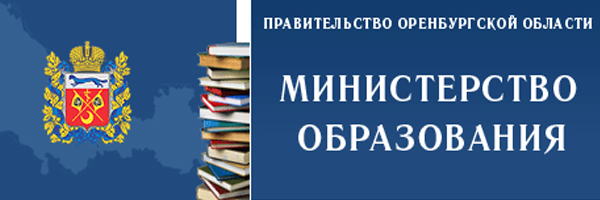 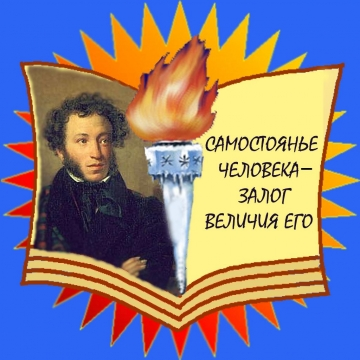 Муниципальное общеобразовательное автономное  учреждение
 города Бузулука «Средняя общеобразовательная школа 
№ 6 им. А.С. Пушкина
Учебный план определяет количество учебных занятий за 2 года на одного обучающегося
  не менее 2170 часов и не более 2590 часов (не более 37 часов в неделю).
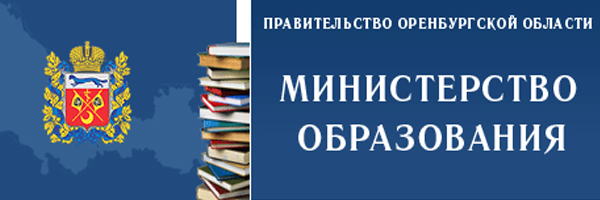 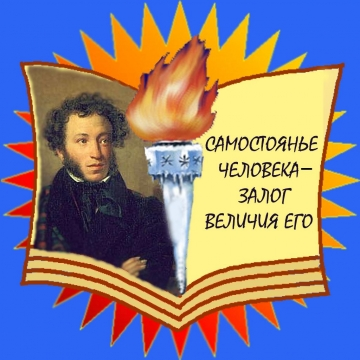 ОСОБЕННОСТИ УЧЕБНОГО ПЛАНА 
В СООТВЕТСТВИИ С ФГОС СОО
должен содержать 11(12) учебных предметов, при этом не менее одного учебного предмета из каждой предметной области»; 

должен содержать не менее 3(4) учебных предметов на углубленном уровне изучения из соответствующей профилю обучения (кроме универсального) предметной области и (или) смежной с ней предметной области 

предусмотрено выполнение обучающимися индивидуального проекта
ОБЩИМИ ДЛЯ ВКЛЮЧЕНИЯ ВО ВСЕ УЧЕБНЫЕ ПЛАНЫ ЯВЛЯЮТСЯ УЧЕБНЫЕ ПРЕДМЕТЫ:
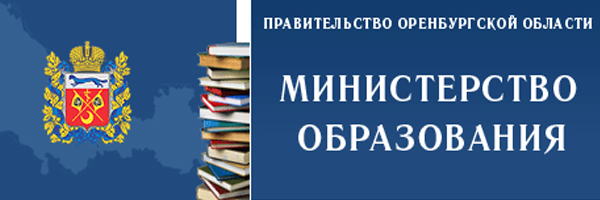 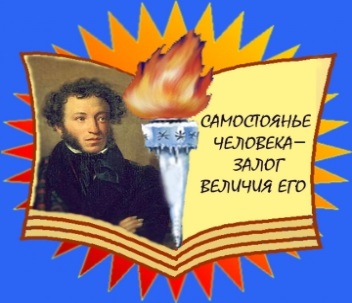 РУССКИЙ ЯЗЫК;
ЛИТЕРАТУРА;
ИНОСТРАННЫЙ ЯЗЫК; 
МАТЕМАТИКА; 
ИСТОРИЯ ИЛИ РОССИЯ В МИРЕ;
ФИЗИЧЕСКАЯ КУЛЬТУРА; 
ОСНОВЫ БЕЗОПАСНОСТИ ЖИЗНЕДЕЯТЕЛЬНОСТИ;
АСТРОНОМИЯ.
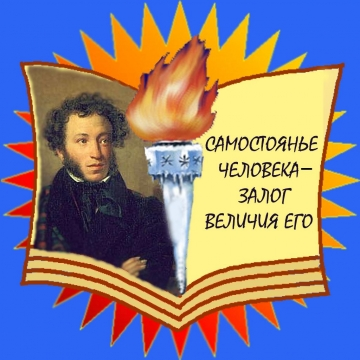 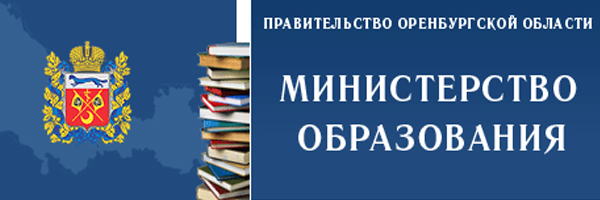 ОБРАЗОВАТЕЛЬНАЯ ОРГАНИЗАЦИЯ ОБЕСПЕЧИВАЕТ РЕАЛИЗАЦИЮ УЧЕБНЫХ ПЛАНОВ ОДНОГО ИЛИ НЕСКОЛЬКИХ ПРОФИЛЕЙ ОБУЧЕНИЯ:
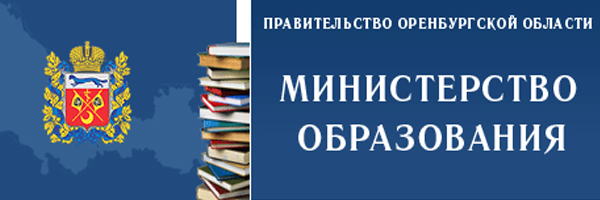 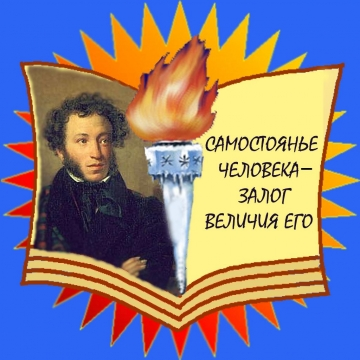 Муниципальное общеобразовательное автономное  учреждение
 города Бузулука «Средняя общеобразовательная школа 
№ 6 им. А.С. Пушкина
ИНДИВИДУАЛЬНЫЙ ПРОЕКТ это новый курс учебного плана в соответствии с требованиями  ФГОС  СОО
[Speaker Notes: Учебный план профиля строится с ориентацией на будущую сферу профессиональной деятельности, с учетом предполагаемого продолжения образования обучающихся, для чего необходимо изучить намерения и предпочтения учащихся и их родителей.]
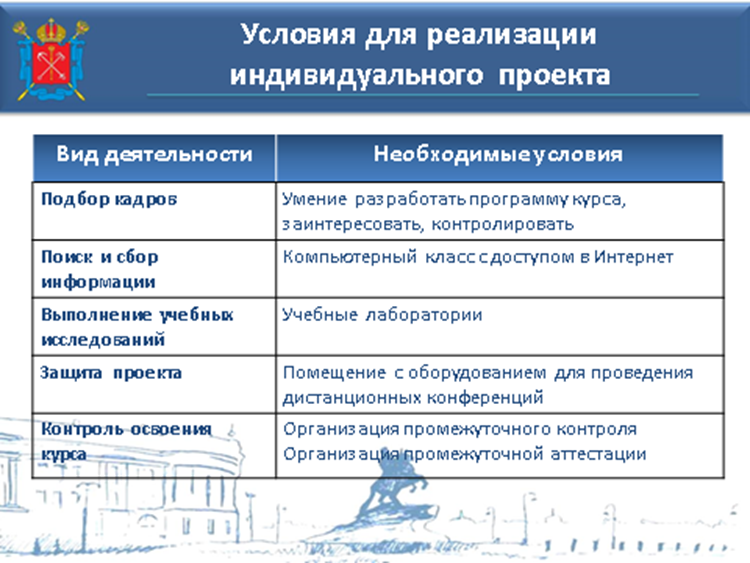 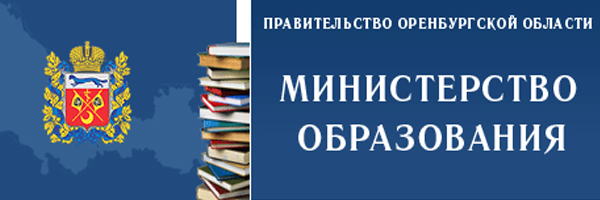 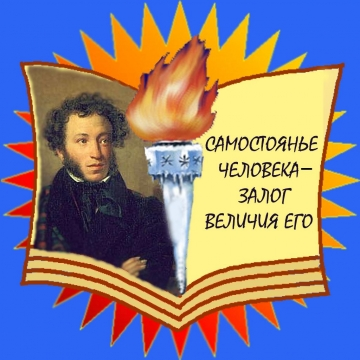 Для формирования учебного плана профиля необходимо:
Муниципальное общеобразовательное учреждение
 города Бузулука «Средняя общеобразовательная школа 
№ 6 им. А.С. Пушкина
Определить профиль обучения. 
Выбрать из перечня обязательные, общие для всех профилей, предметы на базовом уровне, не менее одного предмета из каждой предметной области. 
Для всех профилей, кроме универсального, включить в план не менее 3 учебных предметов на углубленном уровне, которые будут определять направленность образования в данном профиле.
Дополнить учебный план индивидуальным(и) проектом(ами).                            
Если количество часов <2170, то можно дополнить учебный план профиля еще каким-либо предметом (предметами) на базовом или углубленном уровне либо изменить количество часов на изучение выбранных предметов. Завершить формирование учебного плана профиля факультативными и элективными курсами.    
Если количество часов > 2170 и < 2590, то образовательная организация может завершить формирование учебного плана, или увеличить количество часов на изучение отдельных предметов, или включить в план другие курсы по выбору обучающегося.
[Speaker Notes: Учебный план профиля строится с ориентацией на будущую сферу профессиональной деятельности, с учетом предполагаемого продолжения образования обучающихся, для чего необходимо изучить намерения и предпочтения учащихся и их родителей.]
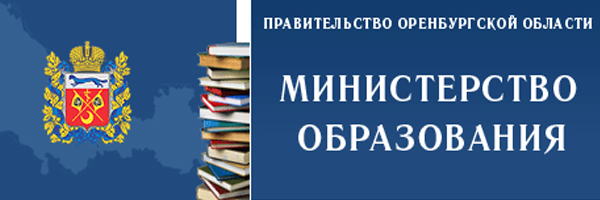 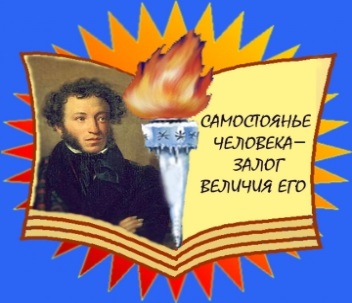 Муниципальное общеобразовательное автономное учреждение
 города Бузулука «Средняя общеобразовательная школа 
№ 6 им. А.С. Пушкина
ПРИМЕРНЫЙ 
УЧЕБНЫЙ ПЛАН
[Speaker Notes: Учебный план профиля строится с ориентацией на будущую сферу профессиональной деятельности, с учетом предполагаемого продолжения образования обучающихся, для чего необходимо изучить намерения и предпочтения учащихся и их родителей.]
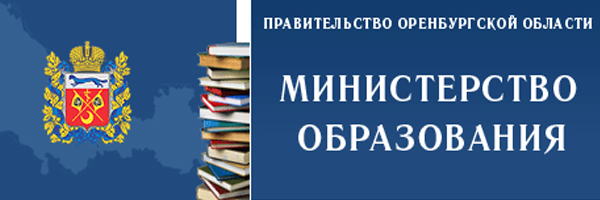 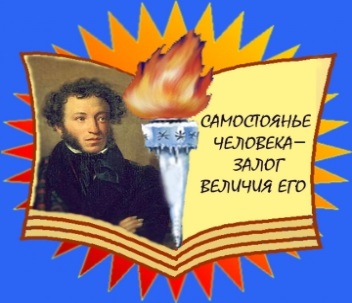 Муниципальное общеобразовательное автономное  учреждение
 города Бузулука «Средняя общеобразовательная школа 
№ 6 им. А.С. Пушкина
ПРИМЕР РАСПРЕДЕЛЕНИЯ ЧАСОВ ДЛЯ ПОСЛЕДУЮЩЕГО ВЫБОРА ПРЕДМЕТОВ
[Speaker Notes: Учебный план профиля строится с ориентацией на будущую сферу профессиональной деятельности, с учетом предполагаемого продолжения образования обучающихся, для чего необходимо изучить намерения и предпочтения учащихся и их родителей.]
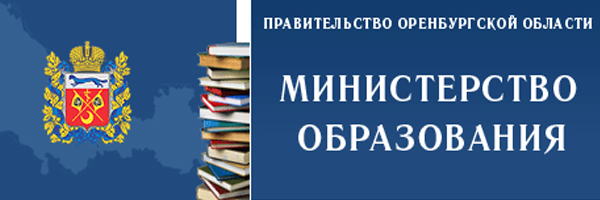 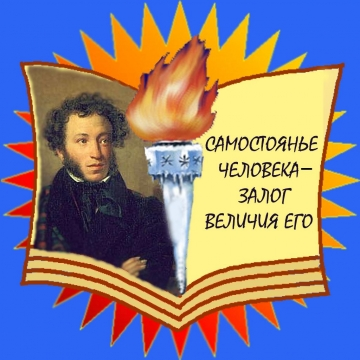 Муниципальное общеобразовательное автономное  учреждение
 города Бузулука «Средняя общеобразовательная школа 
№ 6 им. А.С. Пушкина
ПРОЕКТИРОВАНИЕ
 УЧЕБНОГО ПЛАНА ТЕХНОЛОГИЧЕСКОГО ПРОФИЛЯ
[Speaker Notes: Учебный план профиля строится с ориентацией на будущую сферу профессиональной деятельности, с учетом предполагаемого продолжения образования обучающихся, для чего необходимо изучить намерения и предпочтения учащихся и их родителей.]
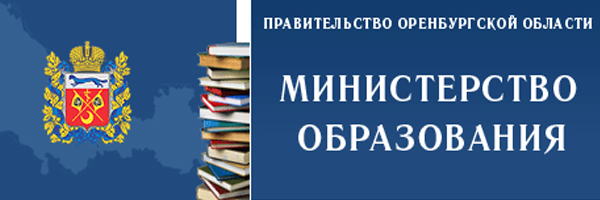 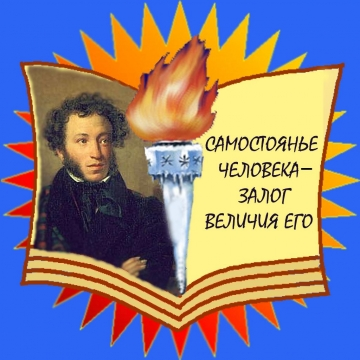 Муниципальное общеобразовательное автономное  учреждение
 города Бузулука «Средняя общеобразовательная школа 
№ 6 им. А.С. Пушкина
ПРИМЕР 
УЧЕБНОГО ПЛАНА ЕСТЕСТВЕННО- НАУЧНОГО ПРОФИЛЯ
[Speaker Notes: Учебный план профиля строится с ориентацией на будущую сферу профессиональной деятельности, с учетом предполагаемого продолжения образования обучающихся, для чего необходимо изучить намерения и предпочтения учащихся и их родителей.]
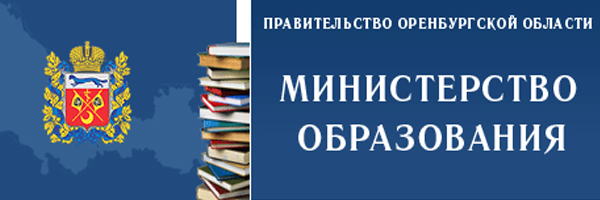 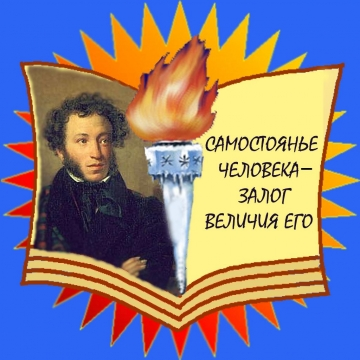 Муниципальное общеобразовательное автономное учреждение
 города Бузулука «Средняя общеобразовательная школа 
№ 6 им. А.С. Пушкина
ПРИМЕР 
УЧЕБНОГО ПЛАНА     СОЦИАЛЬНО- ЭКОНОМИЧЕСКОГО ПРОФИЛЯ
[Speaker Notes: Учебный план профиля строится с ориентацией на будущую сферу профессиональной деятельности, с учетом предполагаемого продолжения образования обучающихся, для чего необходимо изучить намерения и предпочтения учащихся и их родителей.]
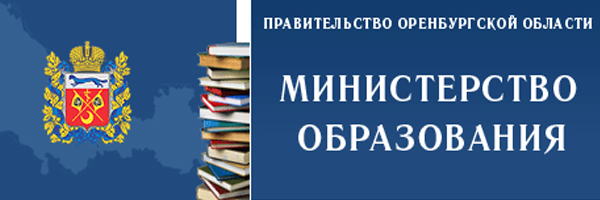 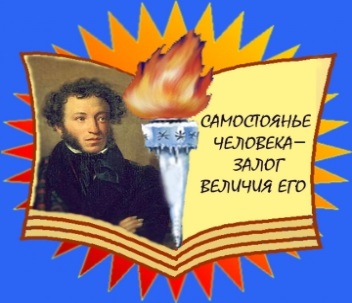 Муниципальное общеобразовательное автономное  учреждение
 города Бузулука «Средняя общеобразовательная школа 
№ 6 им. А.С. Пушкина
ПРИМЕР 
УЧЕБНОГО ПЛАНА     УНИВЕРСАЛЬНОГО ПРОФИЛЯ
[Speaker Notes: Учебный план профиля строится с ориентацией на будущую сферу профессиональной деятельности, с учетом предполагаемого продолжения образования обучающихся, для чего необходимо изучить намерения и предпочтения учащихся и их родителей.]
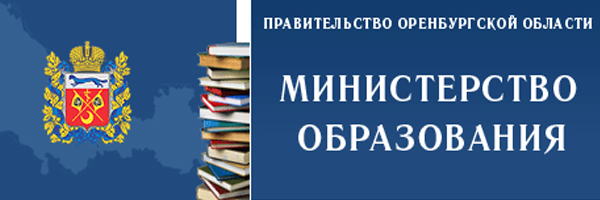 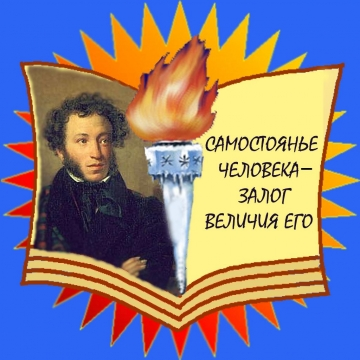 Муниципальное общеобразовательное автономное  учреждение
 города Бузулука «Средняя общеобразовательная школа 
№ 6 им. А.С. Пушкина
В учебные планы могут быть включены дополнительные учебные предметы, курсы по выбору обучающихся, предлагаемые организацией, осуществляющей образовательную деятельность.
Например, "Искусство", "Психология", "Технология", "Дизайн", "История родного края", "Экология моего края") в соответствии со спецификой и возможностями организации, осуществляющей образовательную деятельность.